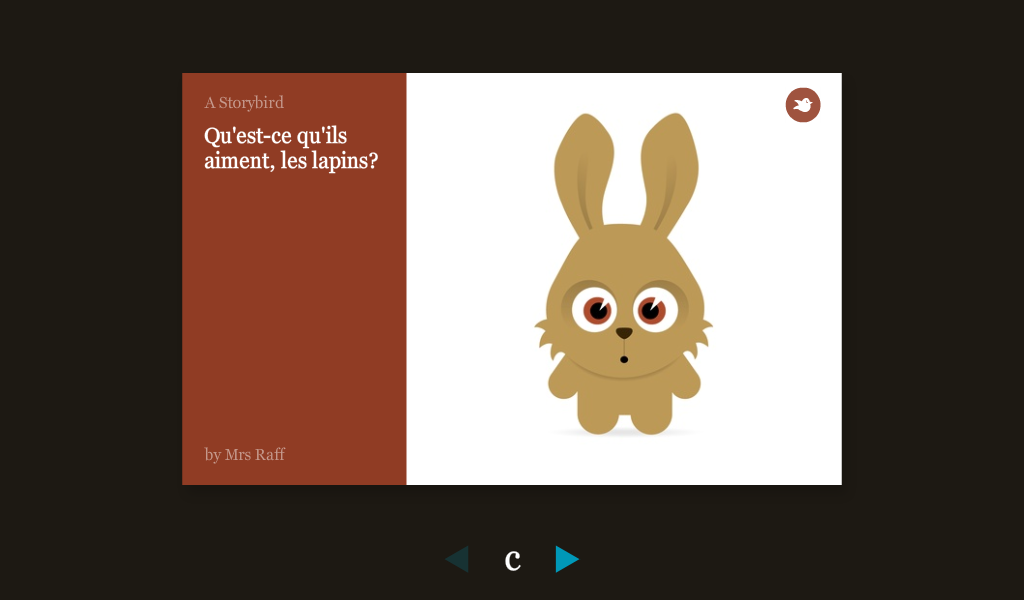 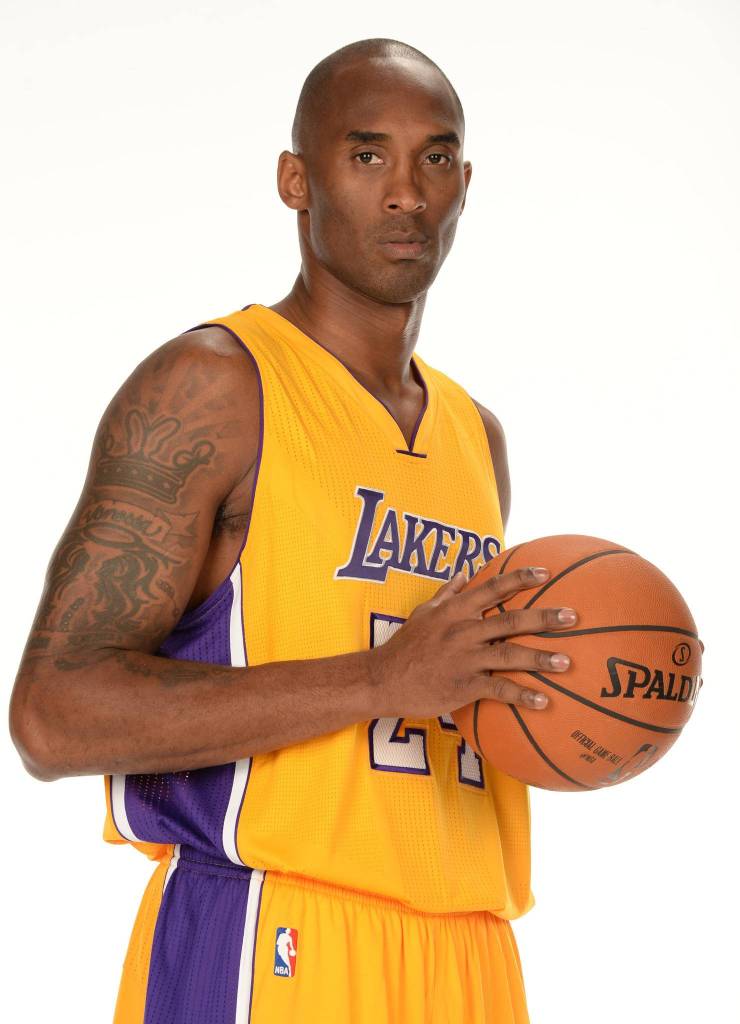 Qu'est-ce que Kobe Bryant aime?
Kobe Bryant
Story adapted by: Jerico & Tre & Hussain
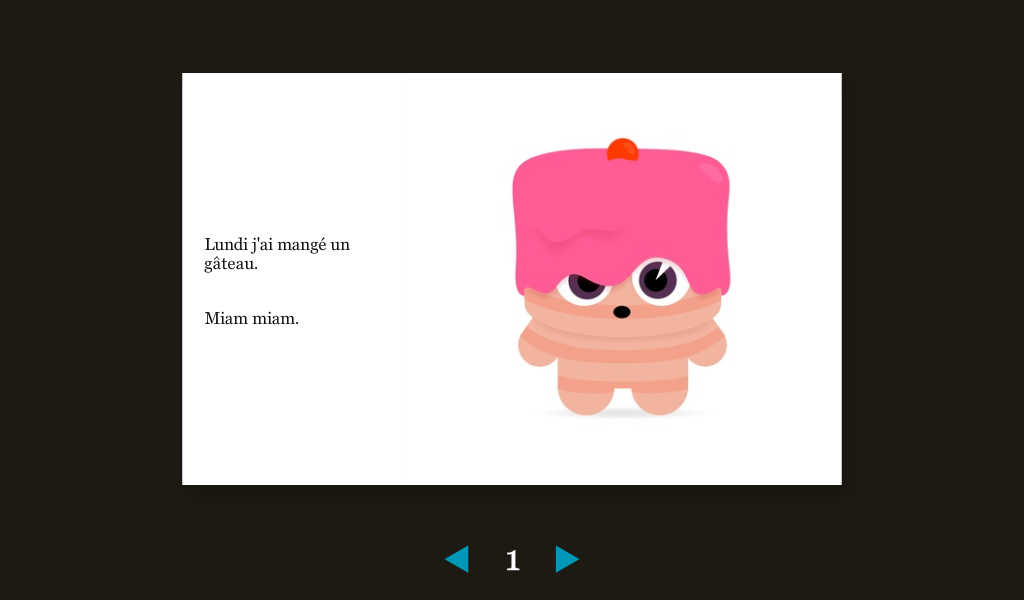 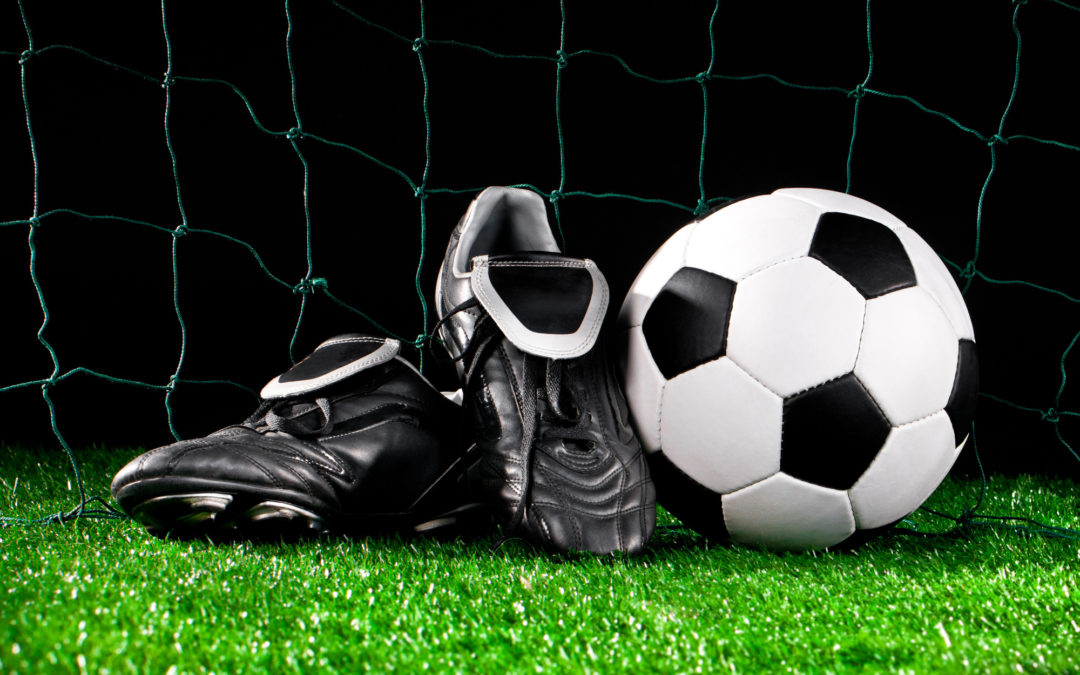 Kobe Bryant aime-t-il le football ?
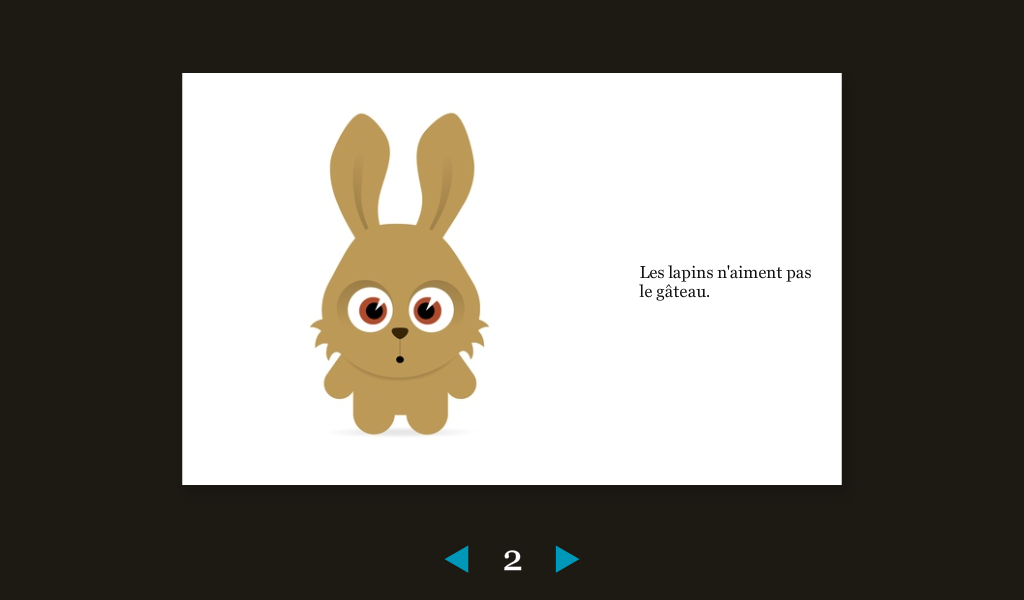 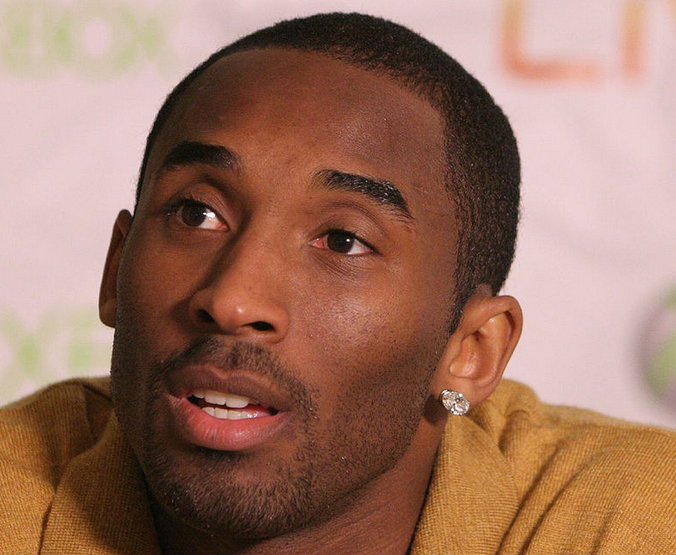 Non Kobe Bryant n'aime pas le football.
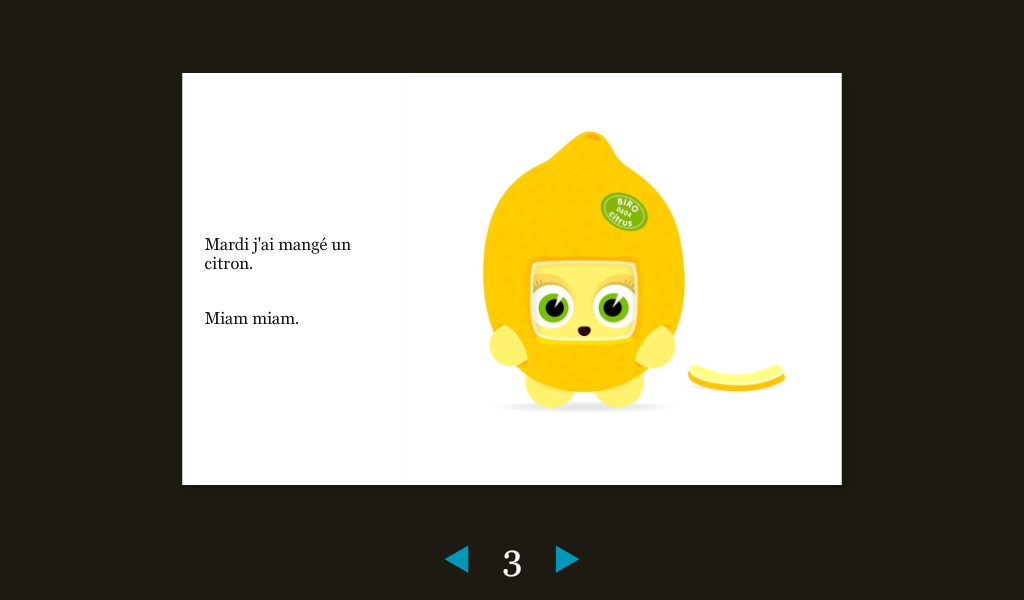 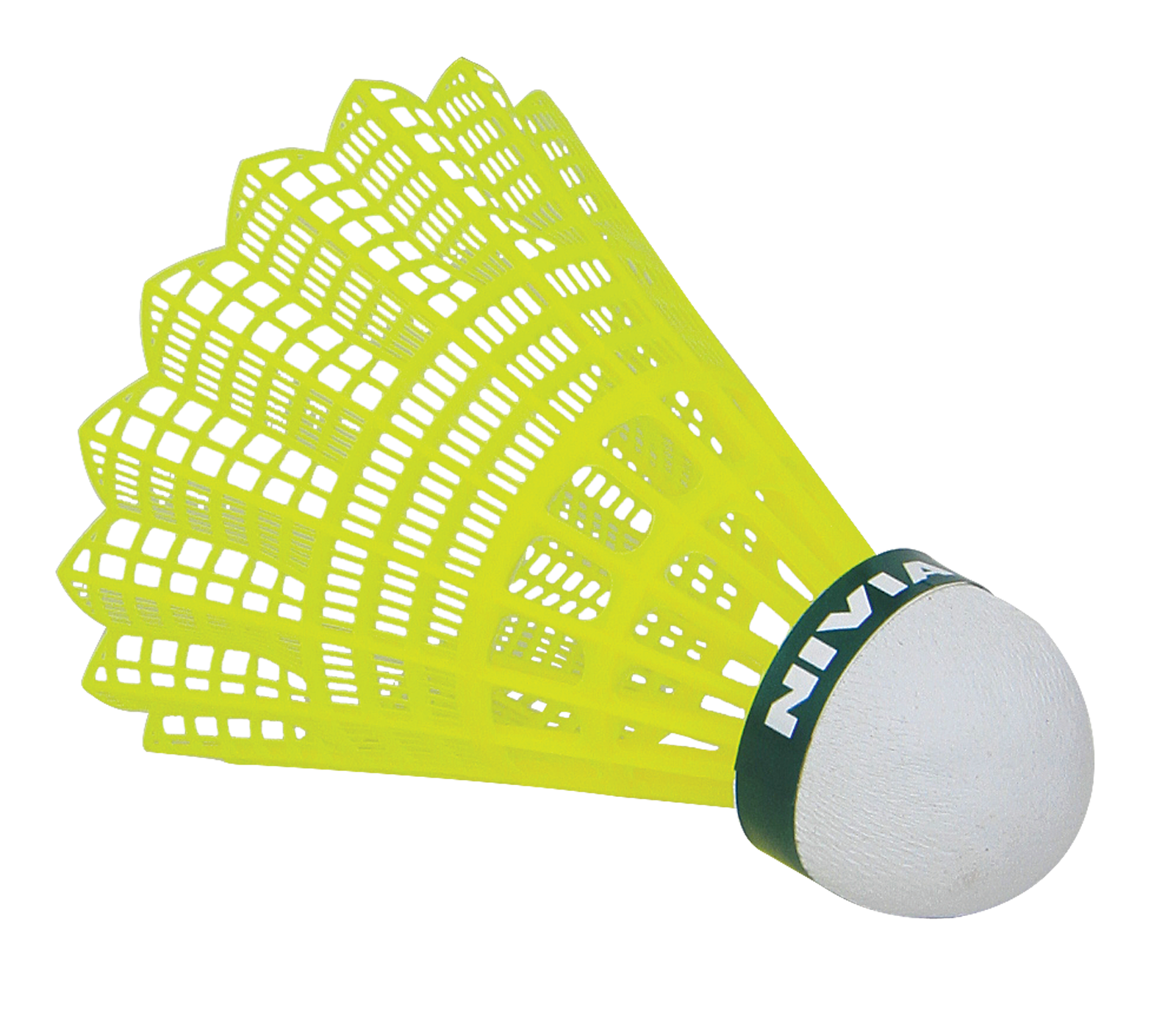 Kobe Bryant aime-t-il le badmington ?
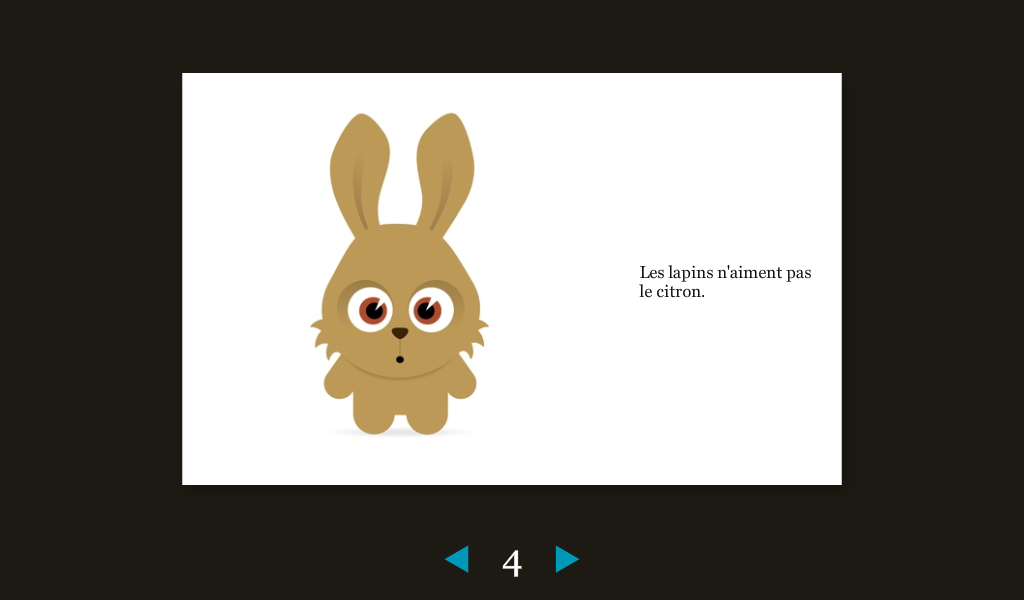 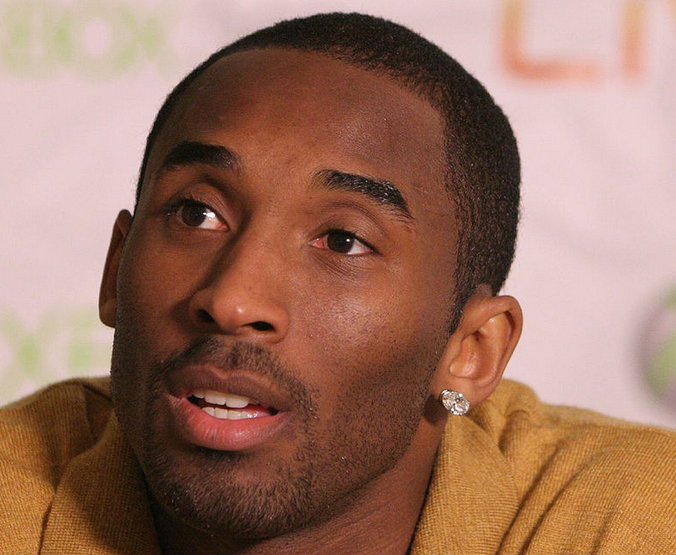 Non Kobe Bryant n'aime pas le badmington.
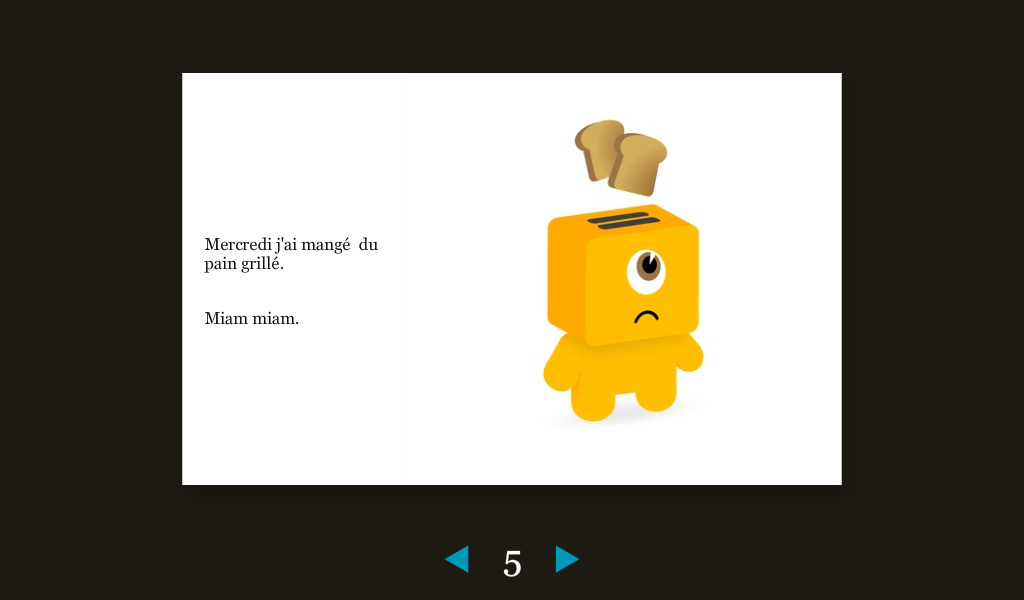 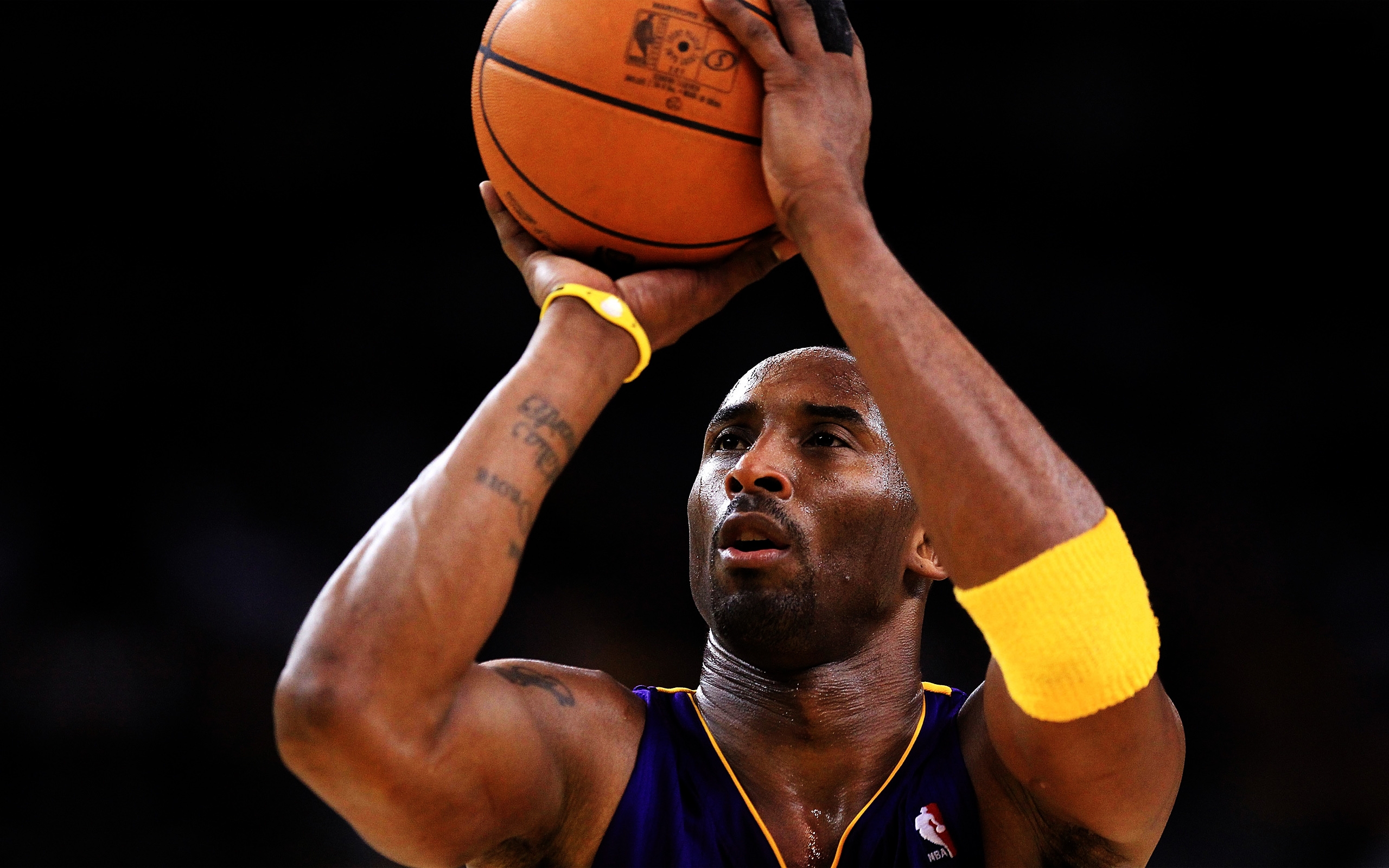 Kobe Bryant aime-t-il le hockey ?
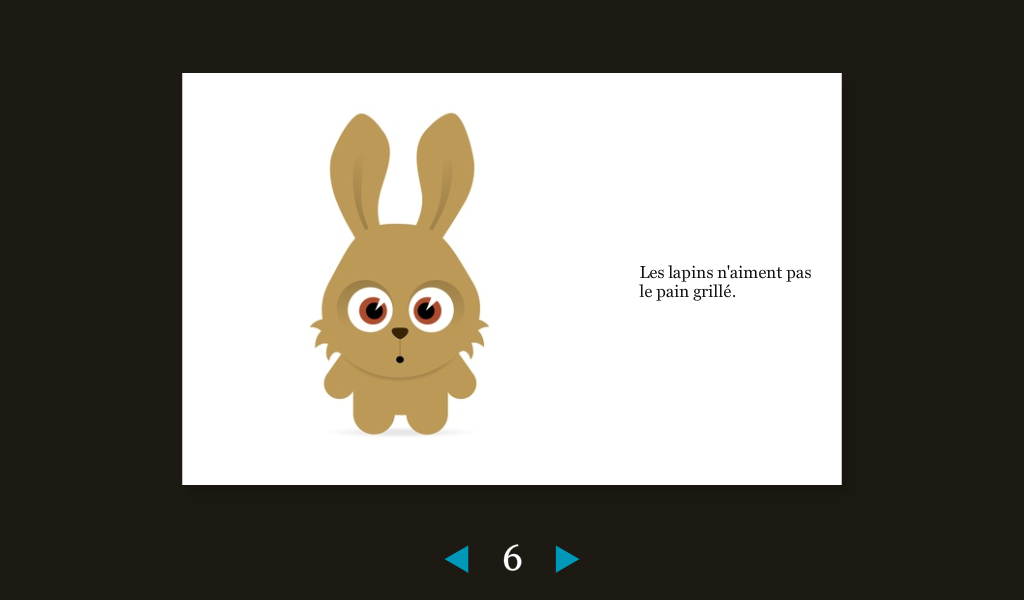 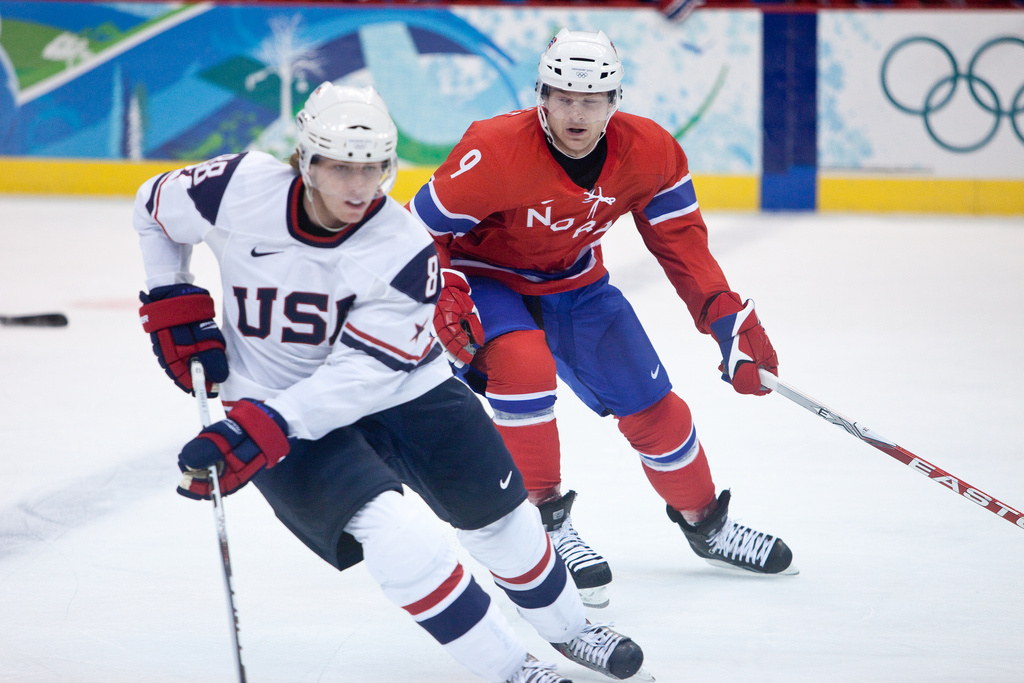 Non Kobe Bryant n'aime pas le Hockey.
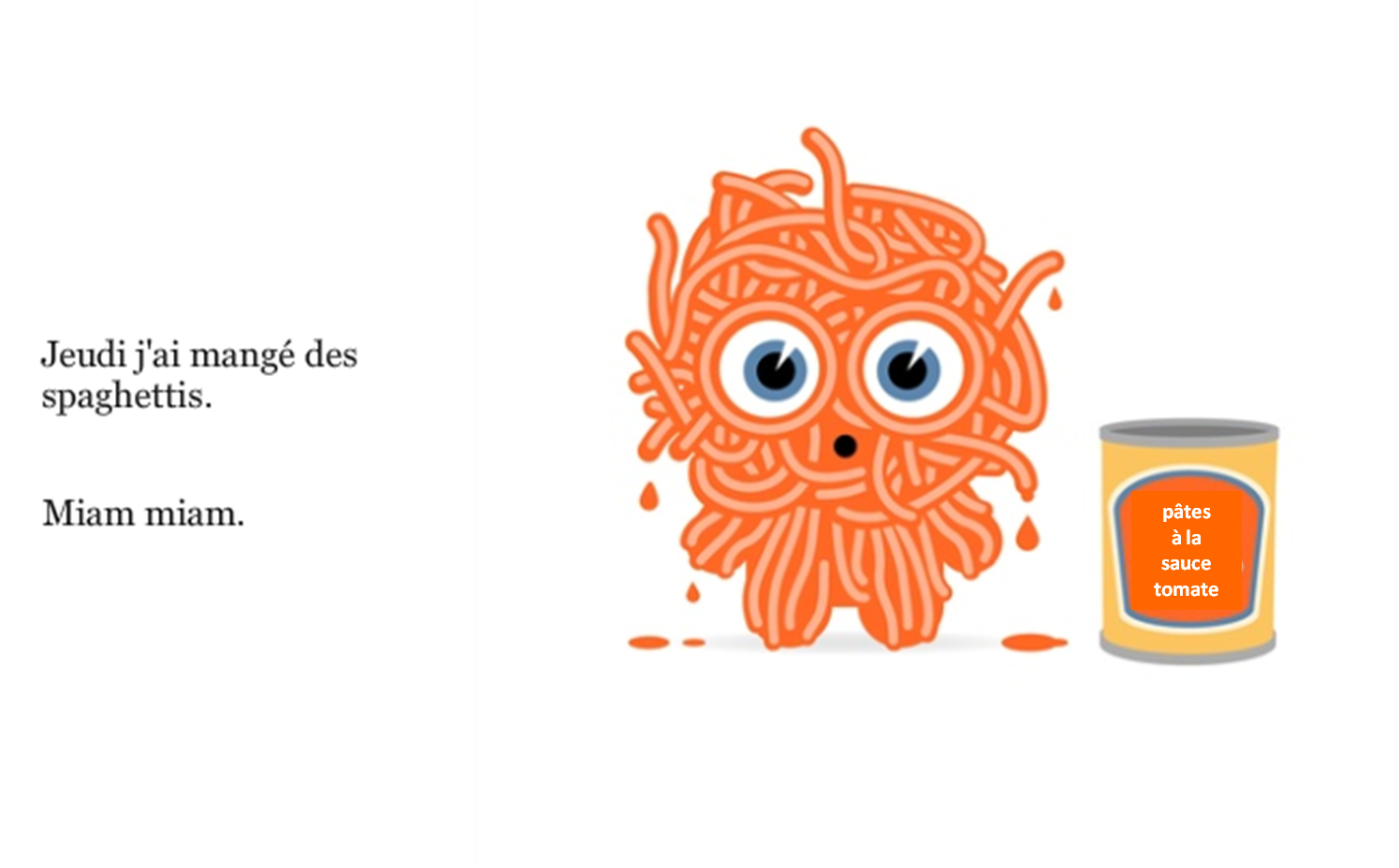 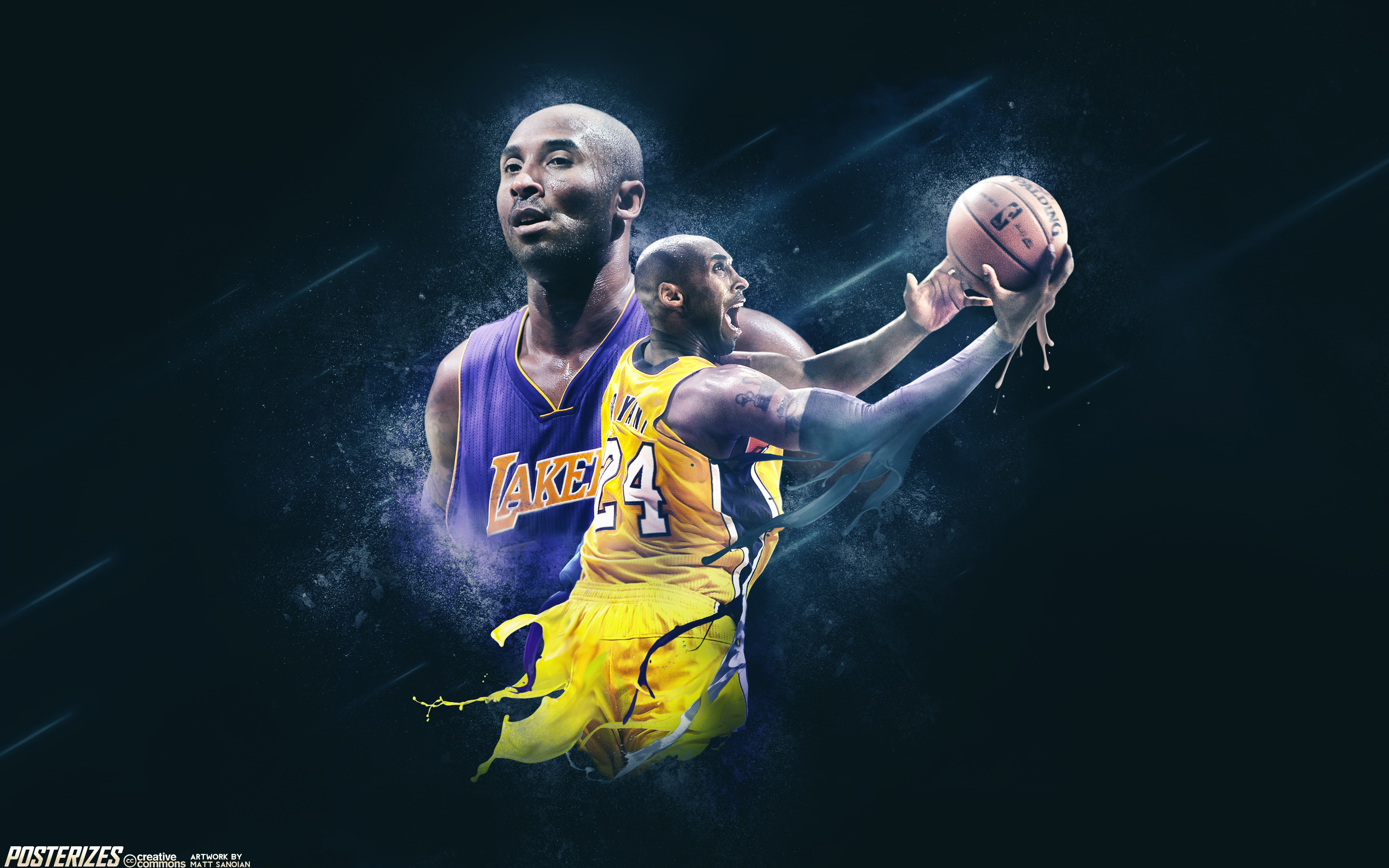 Kobe Bryant aime-t-il le golf ?
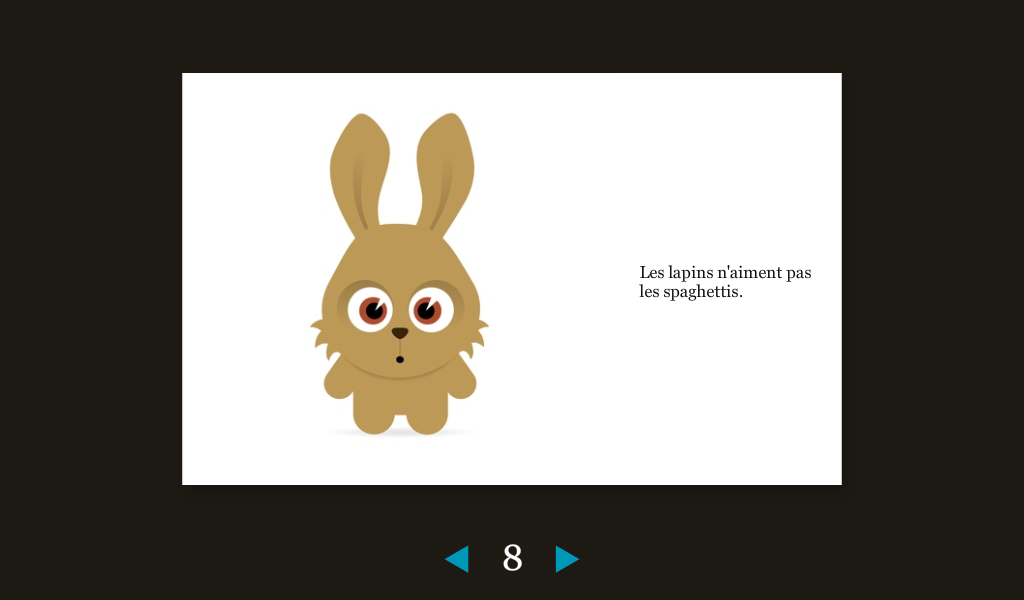 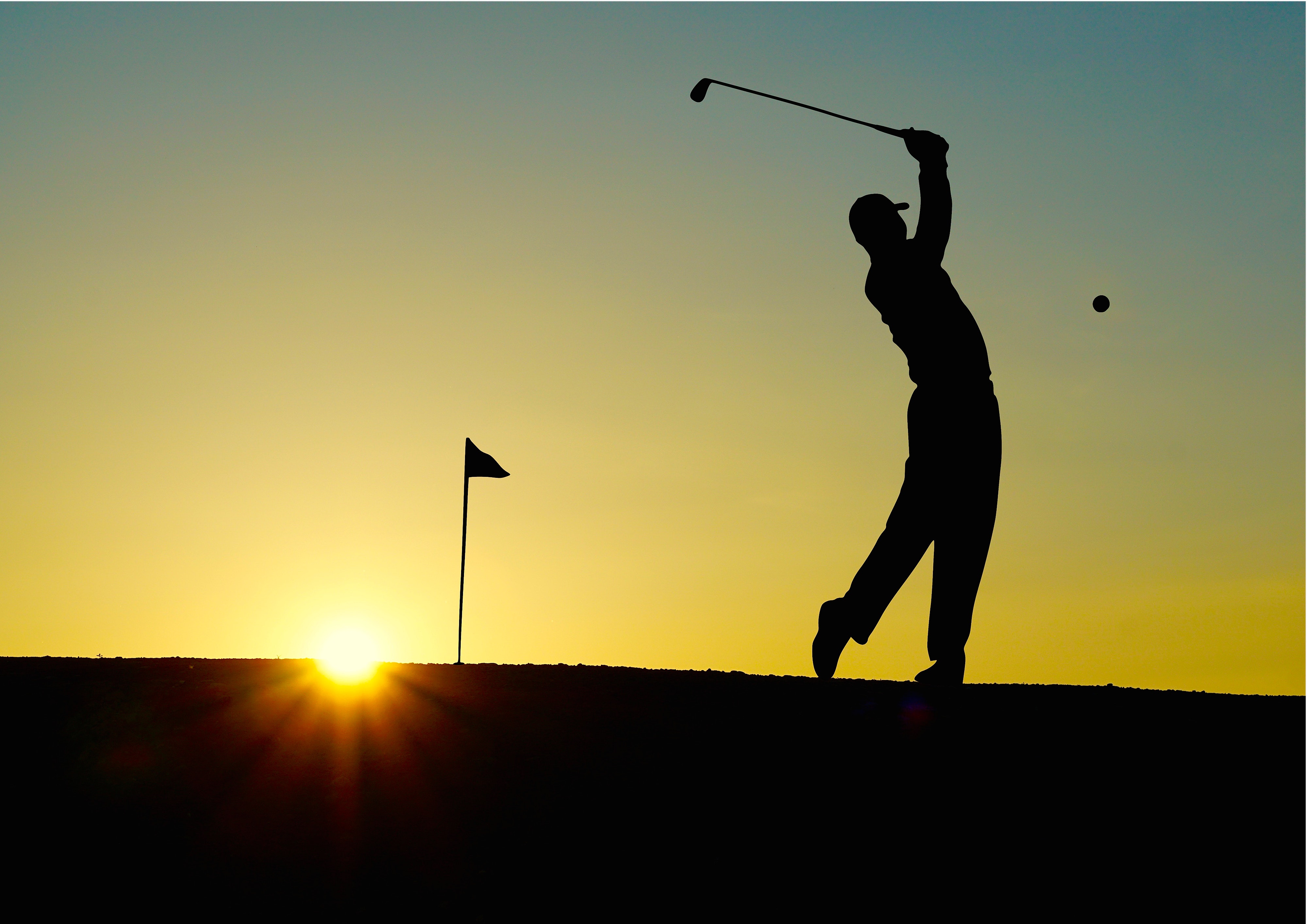 Non, Kobe Bryant n'aime pas le golf.
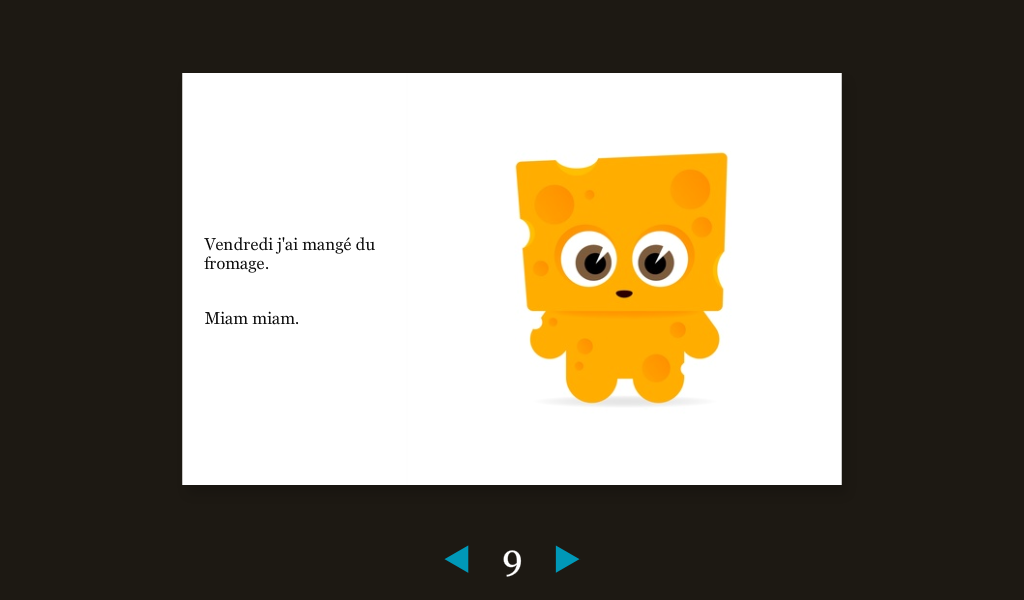 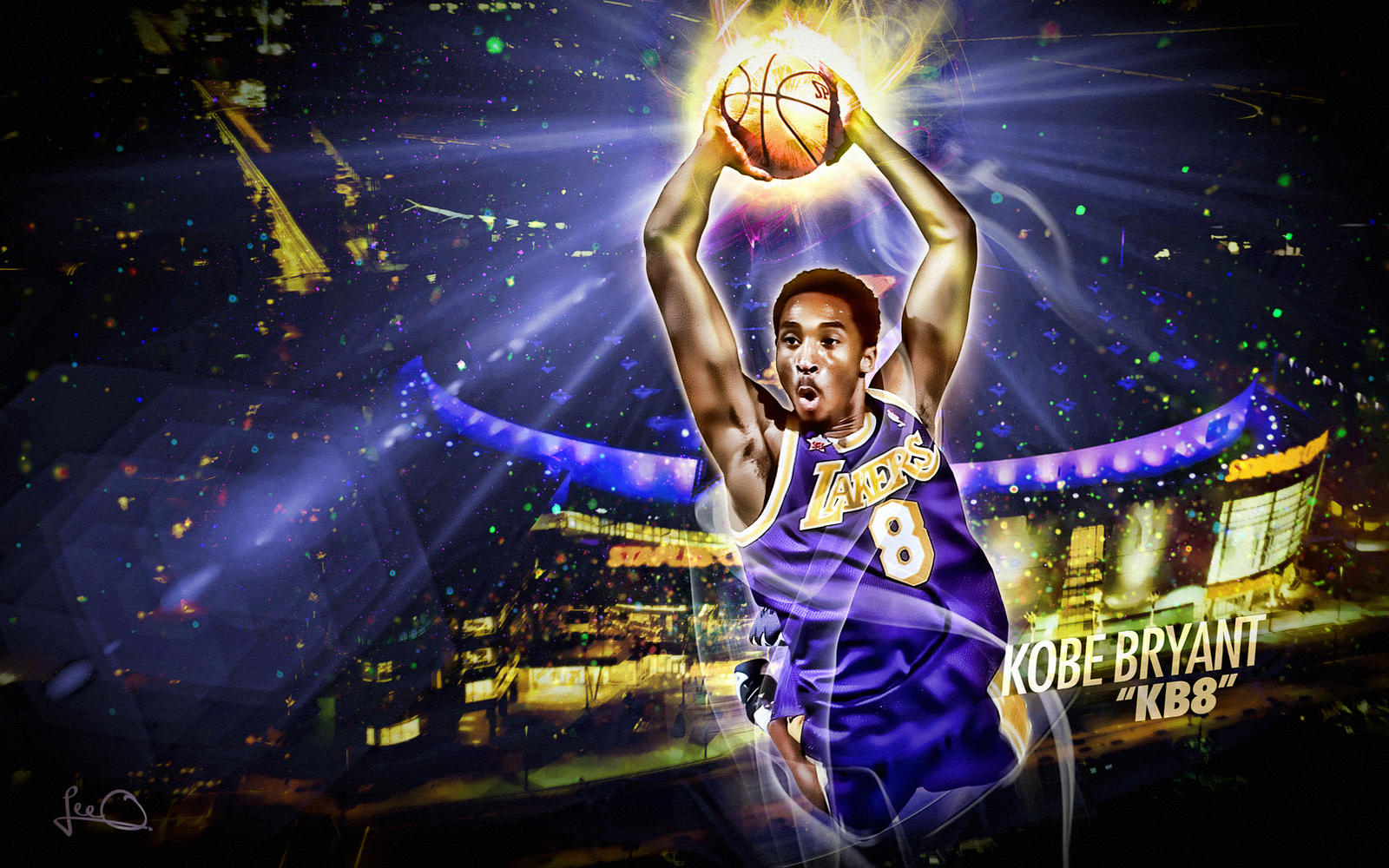 Kobe Bryant aime-t-il le rugby ?
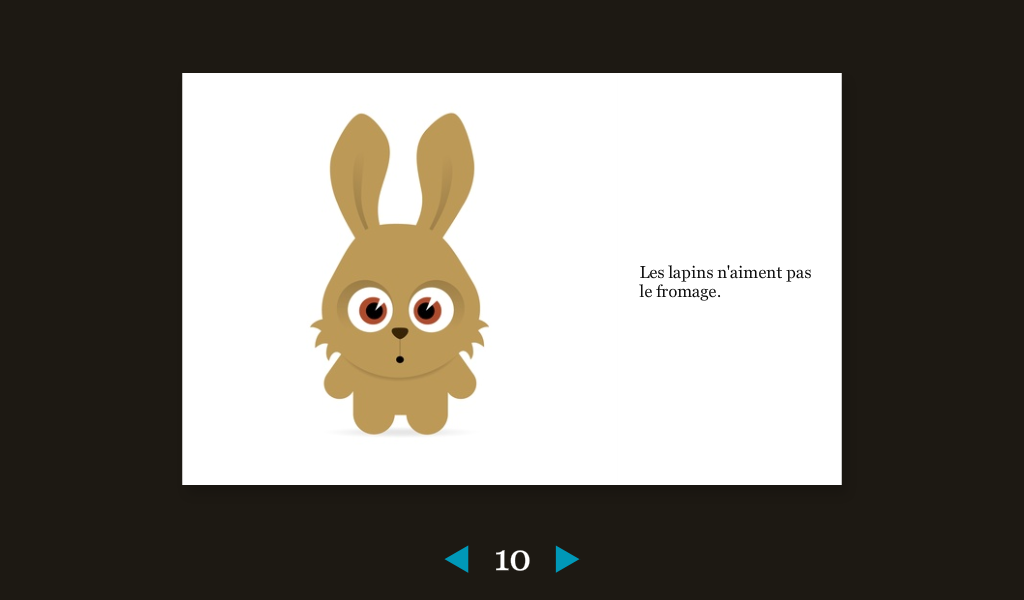 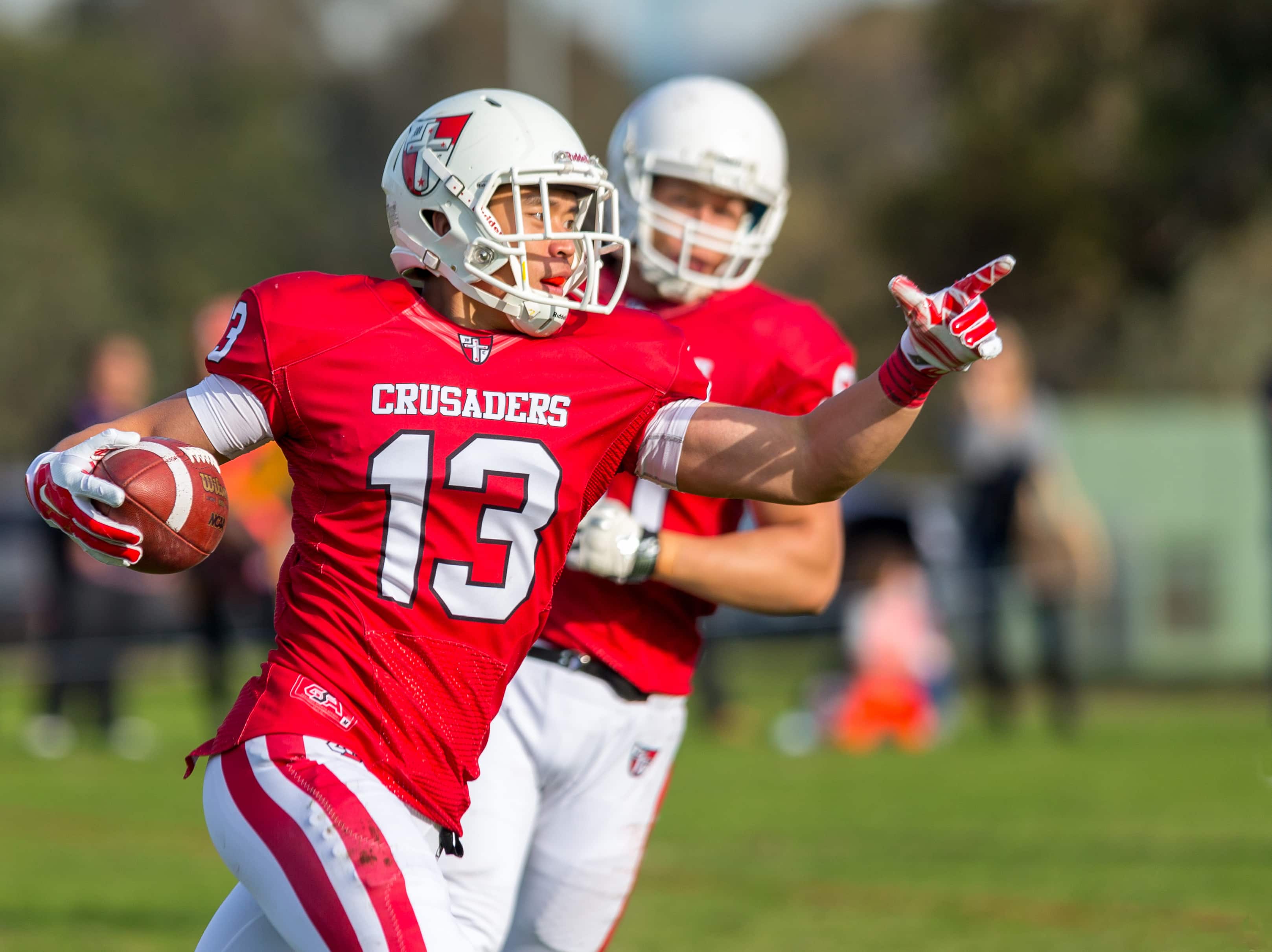 Non, Kobe Bryant n'aime pas le rugby.
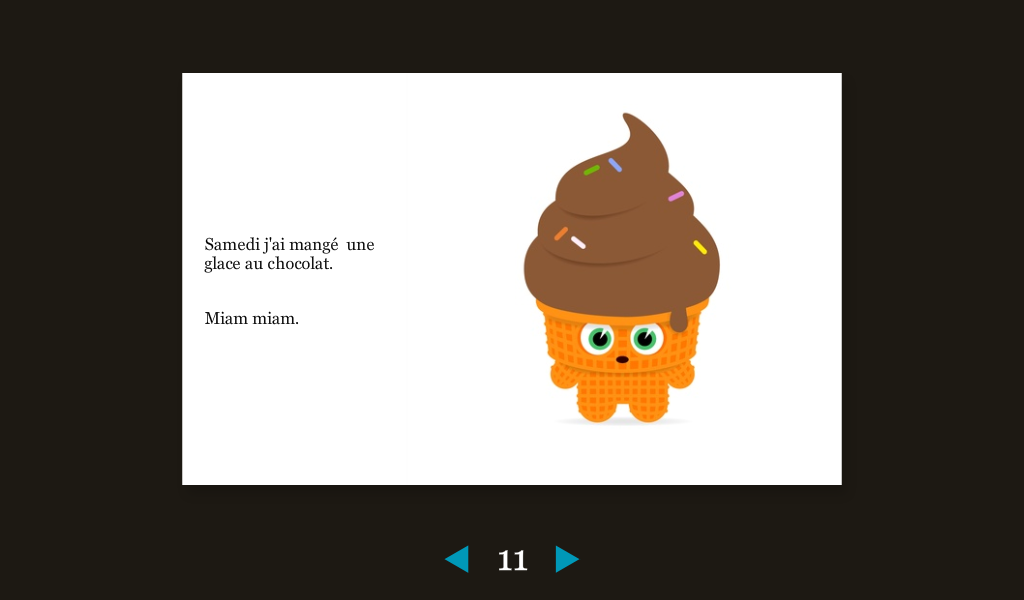 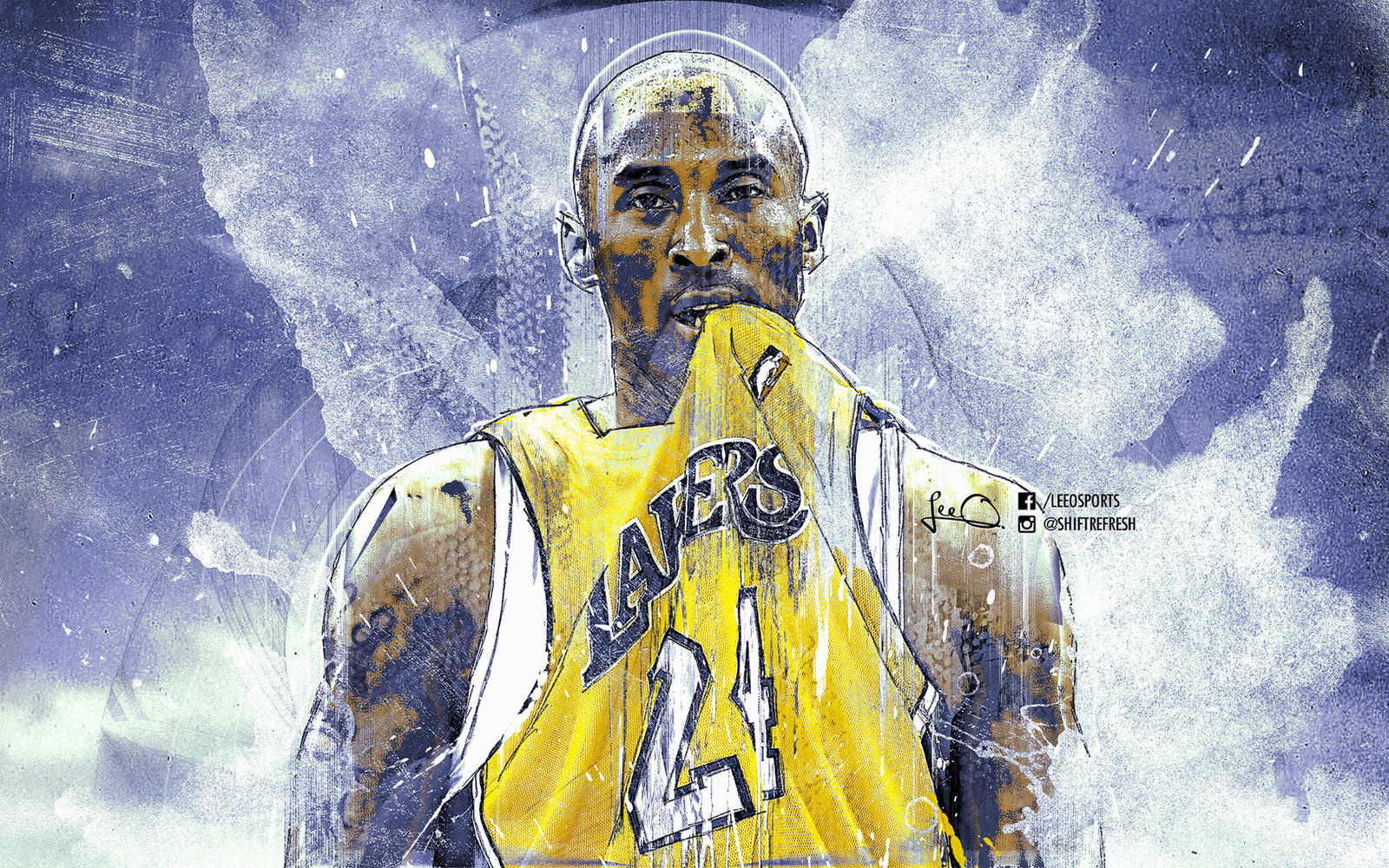 Kobe Bryant aime-t-il le tennis ?
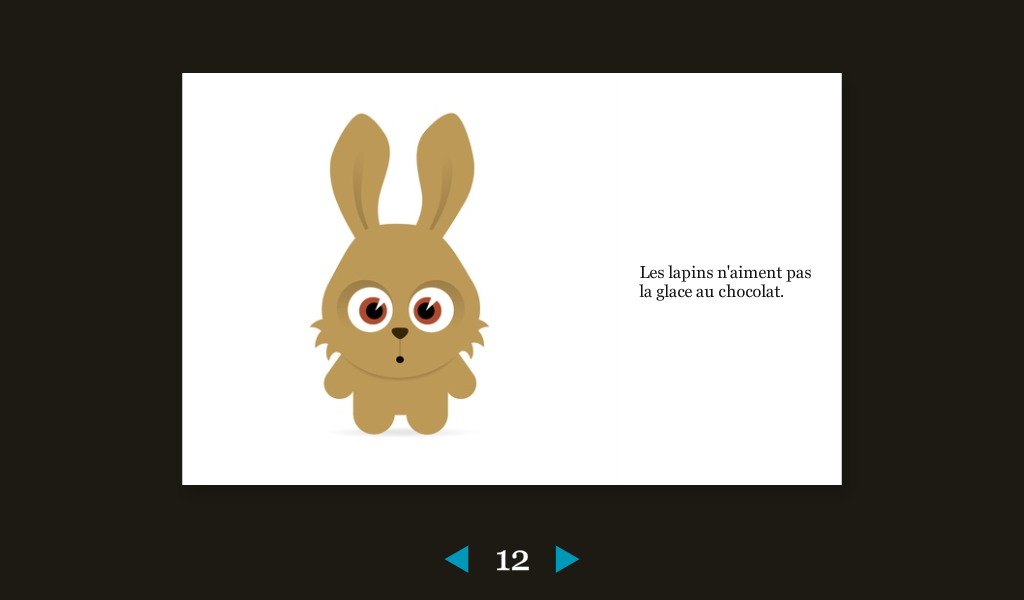 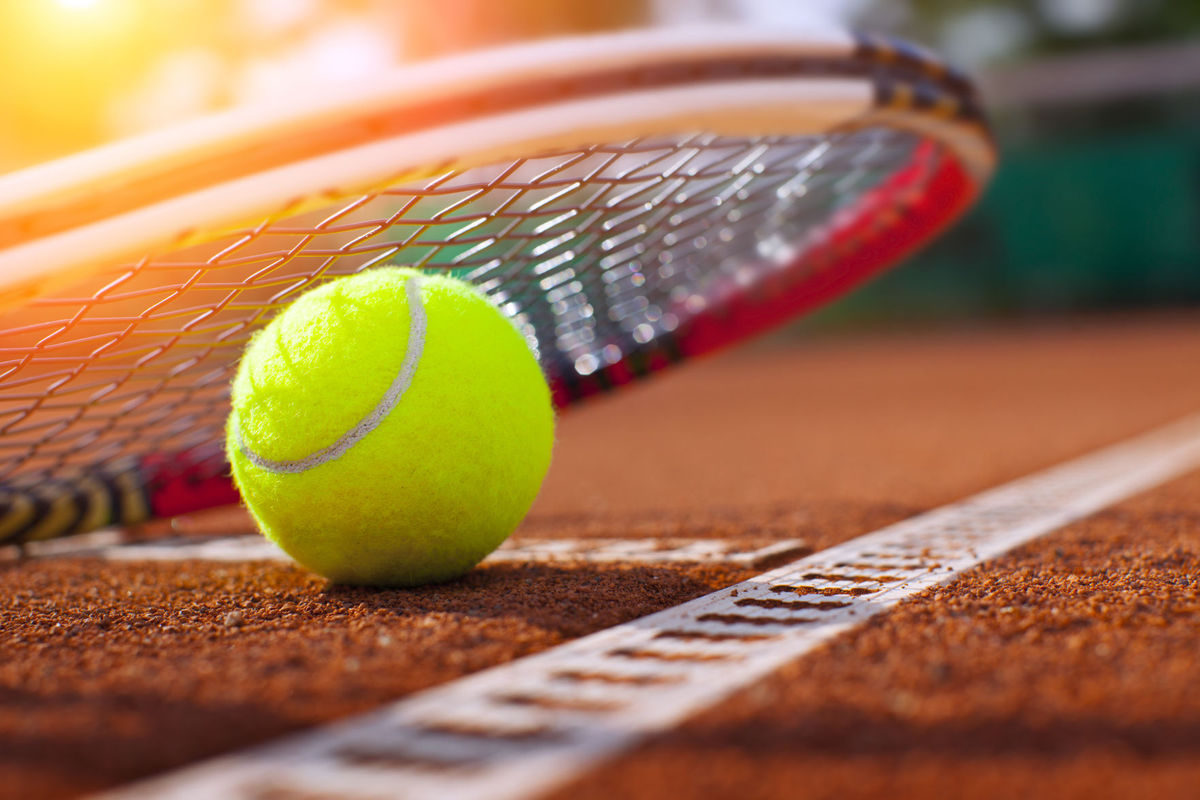 Non, Kobe Bryant n'aime pas le tennis.
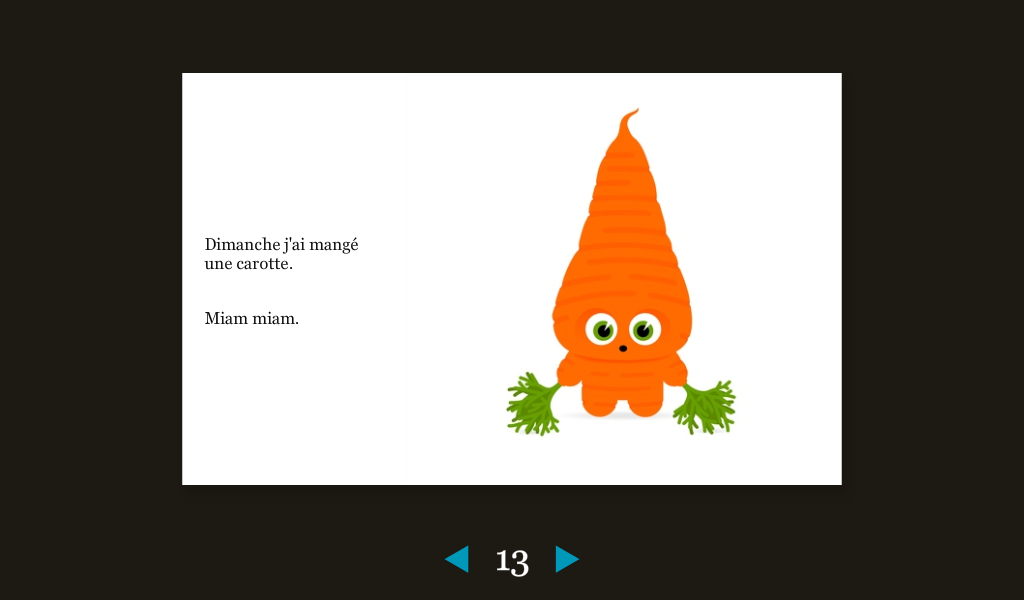 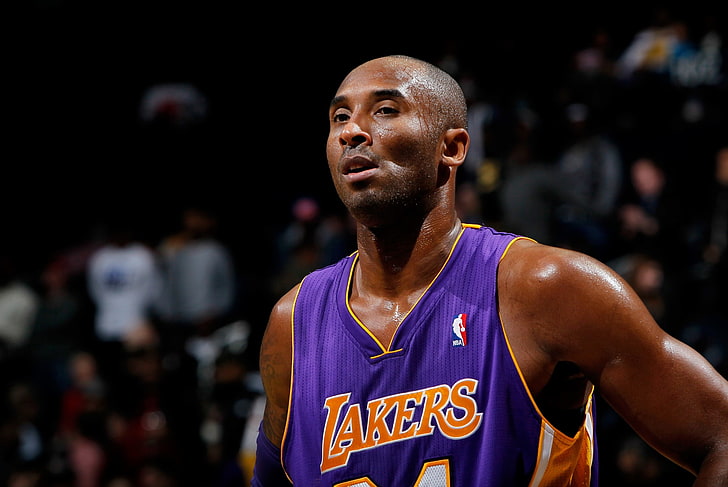 Kobe Bryant aime-t-il le basket ?
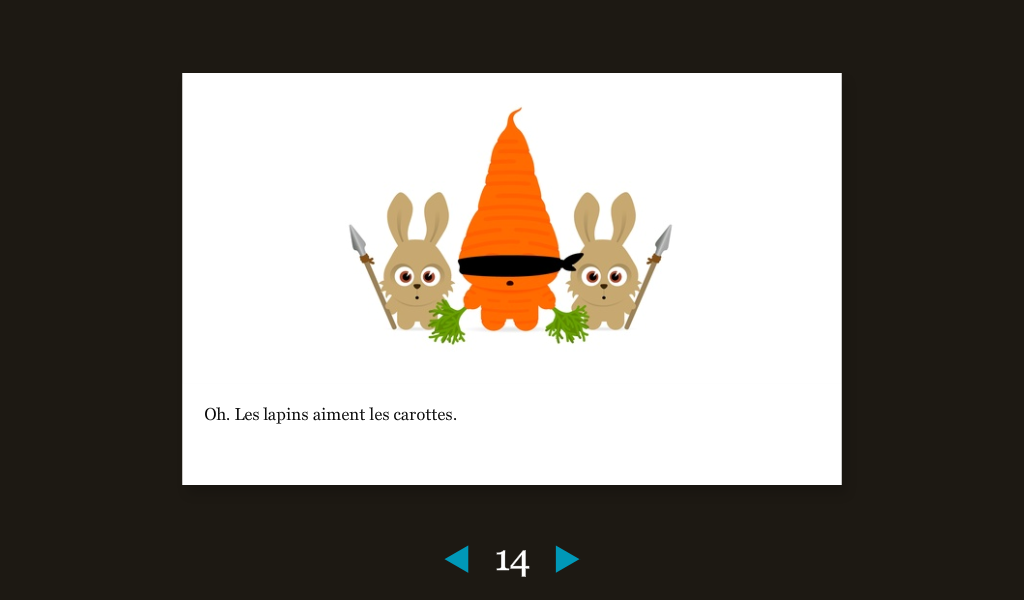 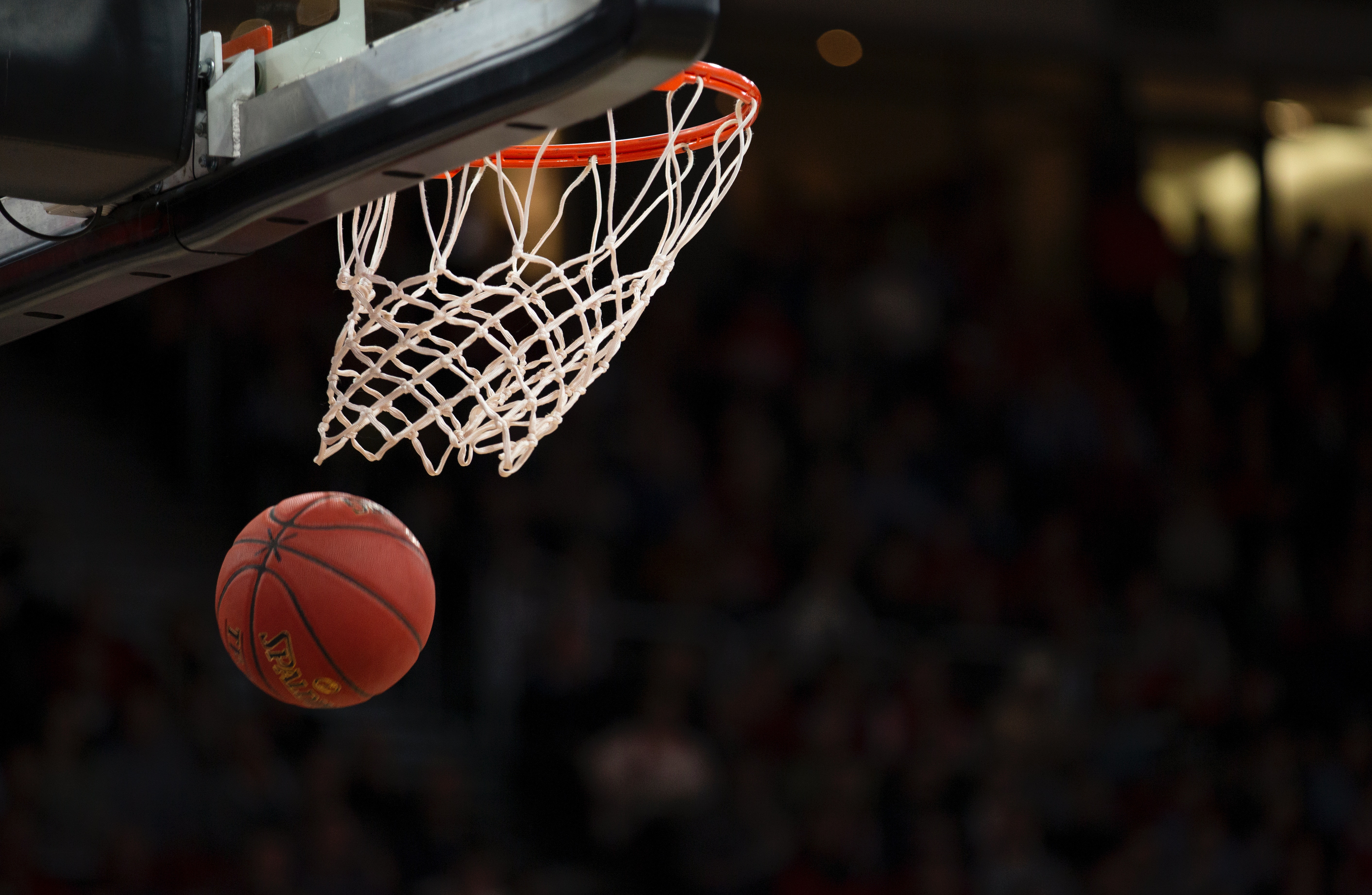 Oui, Kobe Bryant aime le basket !
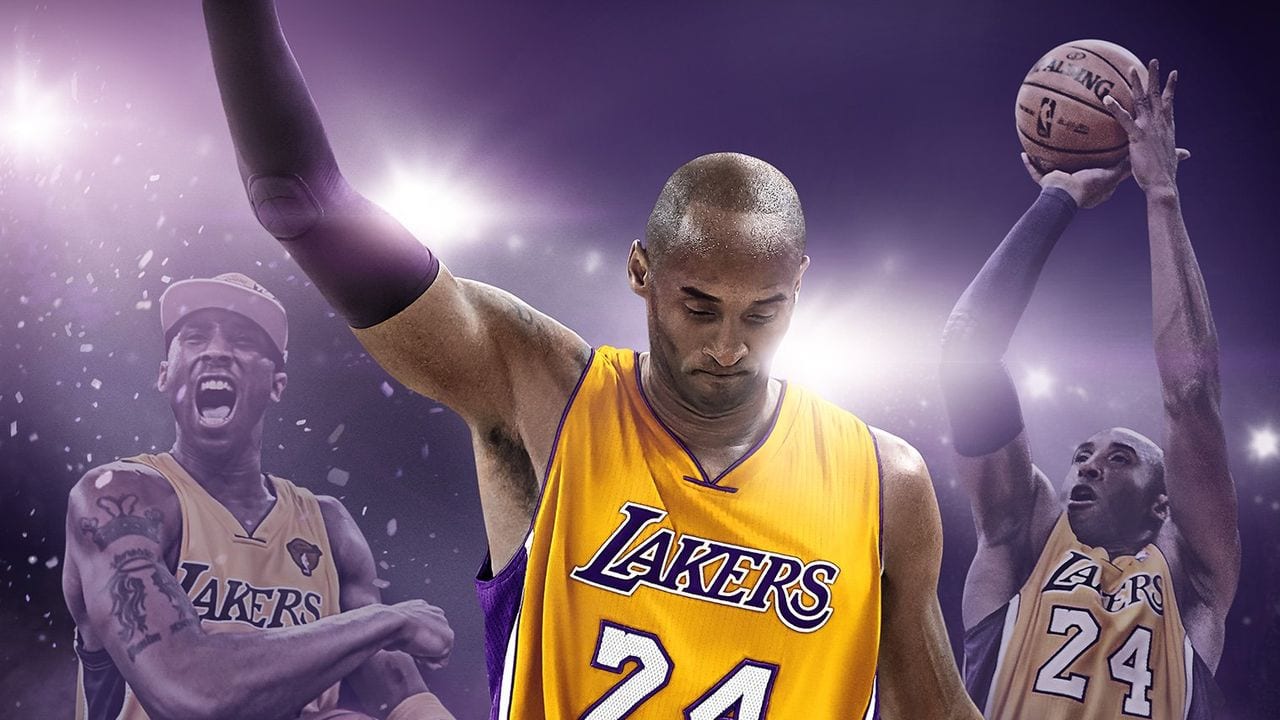 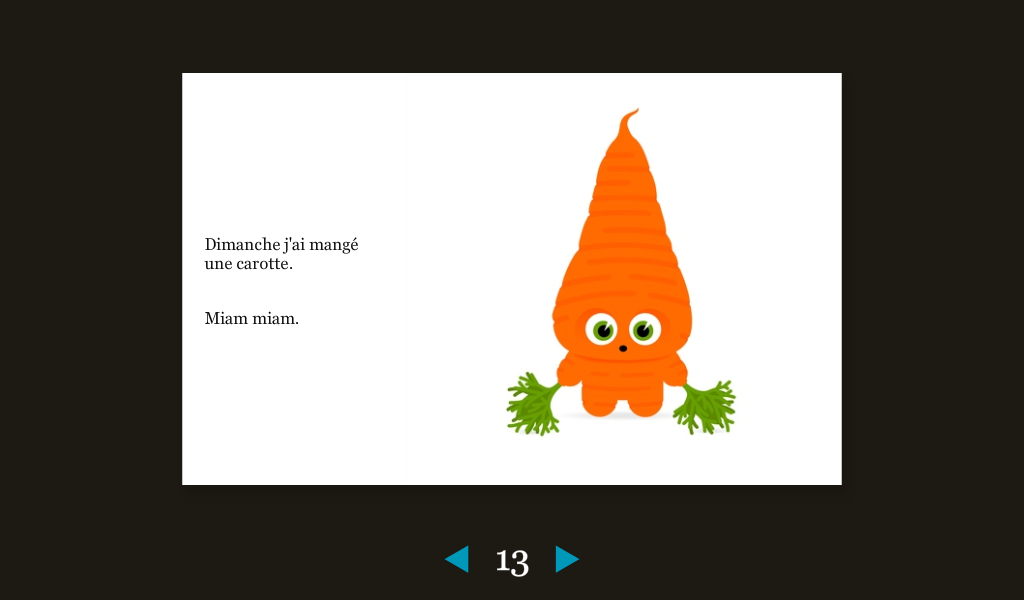 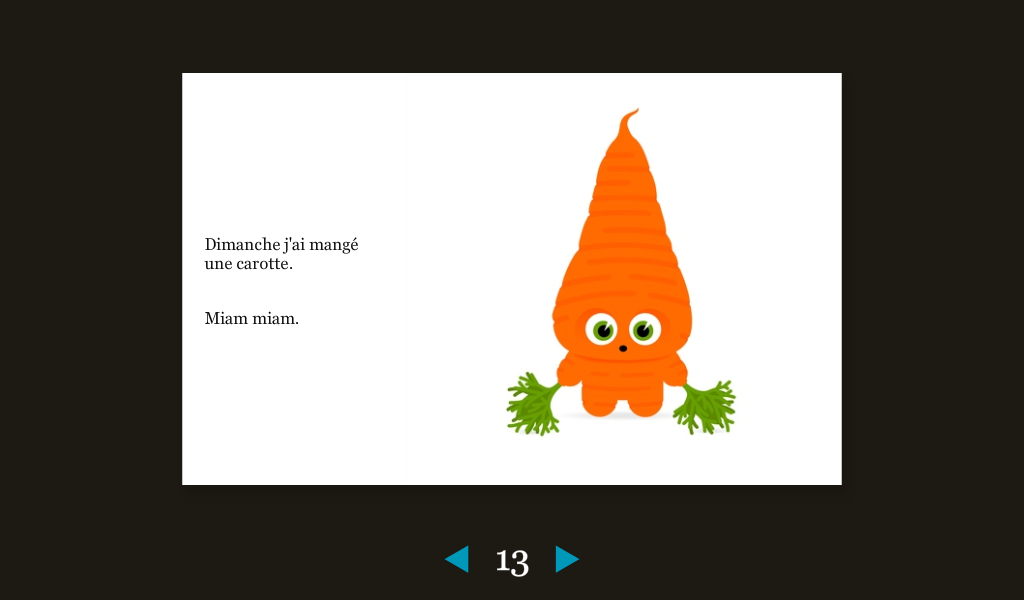 Fin